Краевой образовательный форум «Инновационный поиск»
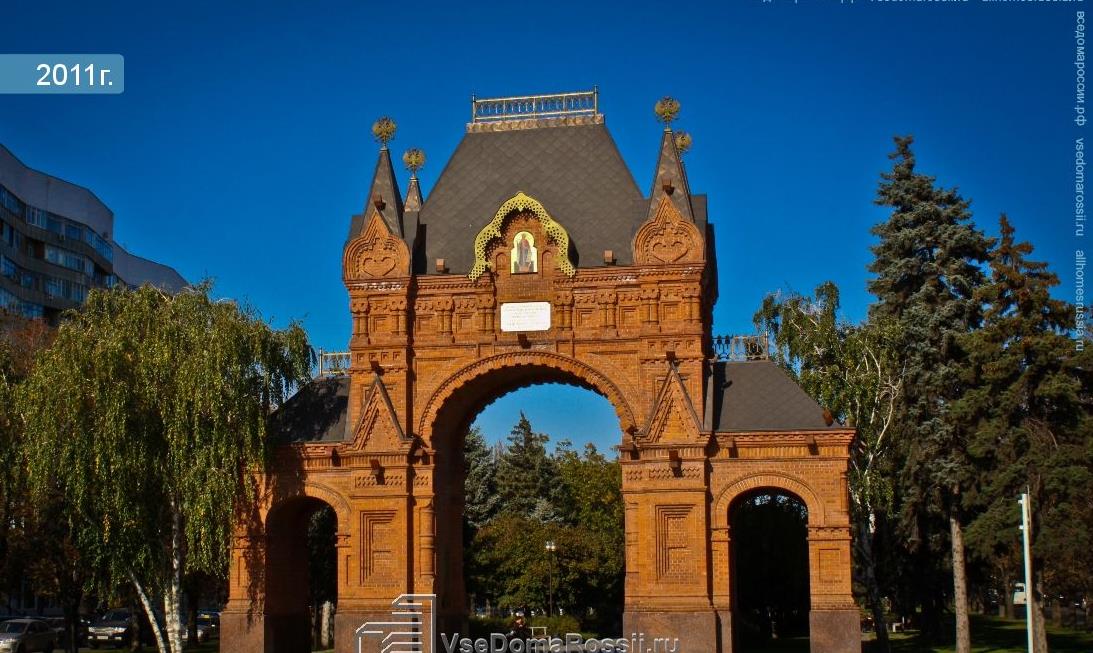 Номинация:
Инновационные подходы к содержанию и реализации воспитания в  образовательных организациях
Тема проекта:

СТАНОВЛЕНИЕ ЧЕРЕЗ ЗАБОТУ.
Модель педагогической системы развития детей через педагогизацию образовательного пространства и уклада в условиях межшкольного научно-исследовательского Центра
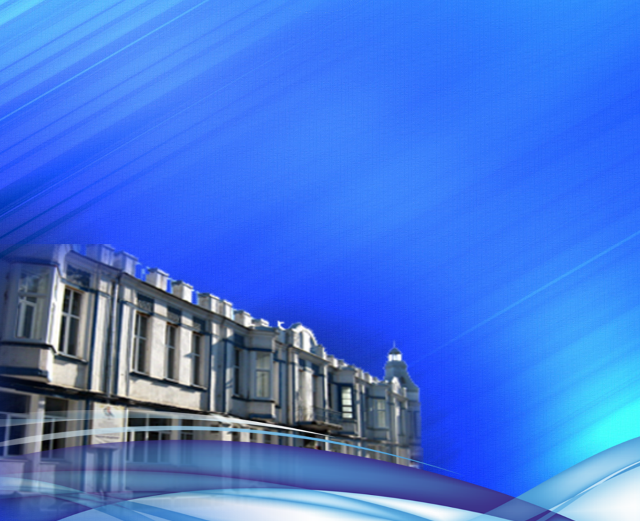 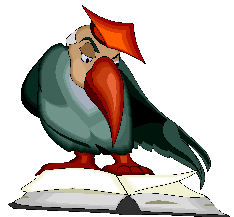 Муниципальное бюджетное образовательное учреждение дополнительного образования детей центр дополнительного образования детей «Малая академия» муниципального образования город Краснодар (МБОУ ДОД ЦДОД «Малая академия»)
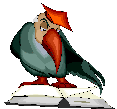 Авторский коллектив проекта
Мишарева Наталия Юрьевна – директор МБОУДОД ЦДОД «Малая академия», руководитель проекта
Остапенко Андрей Александрович, доктор педагогических наук, профессор КубГУ– научный руководитель проекта, автор теоретического блока
Хагуров Темыр Айтечевич,  доктор социологических наук, профессор КубГУ– научный руководитель проекта, автор теоретического блока
Паскевич Наталья Яковлевна, заместитель директора МБОУДОД ЦДОД «Малая академия»  – разработчик проекта, ответственный за реализацию проекта
Бачурина Наталья Валерьевна, заместитель директора МБОУДОД ЦДОД «Малая академия», педагог-психолог – разработчик мониторингового блока, ответственный за мониторинг  результативности проекта.
Исполнители проекта
группа педагогов дополнительного образования, в том числе преподавателей высшей школы, а также тьюторов из числа выпускников и воспитанников МБОУДОД ЦДОД «Малая академия»  – всего 20 человек.
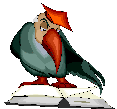 Научное руководство  проектом осуществляют профессора  КубГУ
Остапенко А.А., доктор педагогических наук,
 Хагуров Т.А.,  доктор социологических наук
Научное консультирование по отдельным вопросам
Доктора филологических наук  Исаева Л.А., Жиркова Е.А., Соловьёв Г.М.,  Шахбазян М.А., доктор исторических наук  Минц С.С.(КубГУ), доктор психологических наук  Горская Г.Б.(КГУФКСТ), доктор биологических наук  Чукуриди С.С., кандидат сельскохозяйственных наук Барчукова А.Я. (КубГАУ)
Актуальность проекта
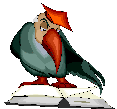 Проблема 1.
Актуальность проекта
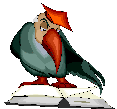 Проблема 2.
Актуальность проекта
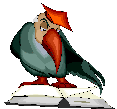 Проблема 3.
Актуальность проекта
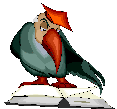 Проблема 4.
Актуальность проекта
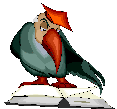 Проблема 5.
Актуальность проекта
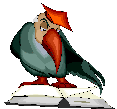 Проблема 6.
Востребованность проекта
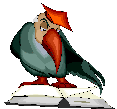 Социальный заказ родителей и учащихся на специализированные  формы и методы обучения одаренных детей  неуклонно возрастает.
Востребованность проекта
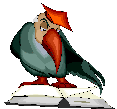 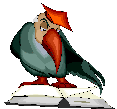 Основная педагогическая гипотеза проекта заключается в предположении того, что в условиях межшкольного научно-исследовательского Центра возможно создание разновозрастной педагогической системы с особым педагогизированным укладом взаимодействия детей и взрослых, основанным на взаимной заботе и даянии, которая позволит обеспечить преемственность индивидуальных образовательных  и профессиональных траекторий интеллектуально и педагогически одарённых учащихся.
Дополнительная частная гипотеза состоит в предположении того, что педагогизация образовательного пространства межшкольного научно-исследовательского Центра через создание со-бытийной взросло-детской общности, основанной на устойчивых связях заботы и даяния, позволит детям проявлять педагогические способности и склонности. 
Цель и гипотеза обусловили исследовательские и педагогические задачи проекта.
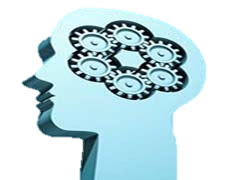 Исследовательские задачи
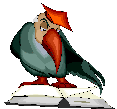 Педагогические задачи
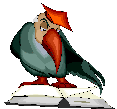 Межшкольный научно-исследовательский Центр
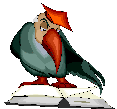 – это сетевая сопряжённая педагогическая система «общеобразовательная организация – 
МБОУ ДОД ЦДОД «Малая академия»  – вуз». «Малая академия» – связующее звено, 
обеспечивающее организационное и методическое сопровождение сетевого взаимодействия.
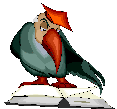 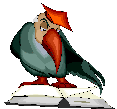 За 3 года реализации проекта в рамках МИП
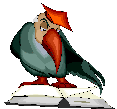 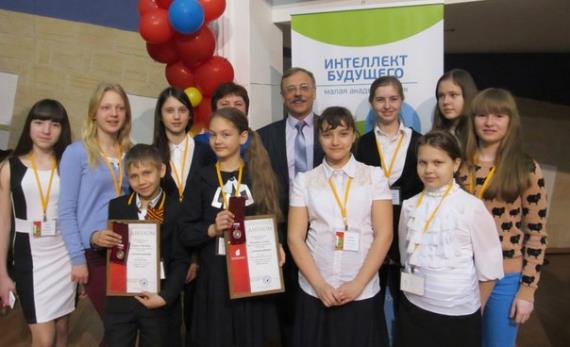 226  первых и призовых мест воспитанников
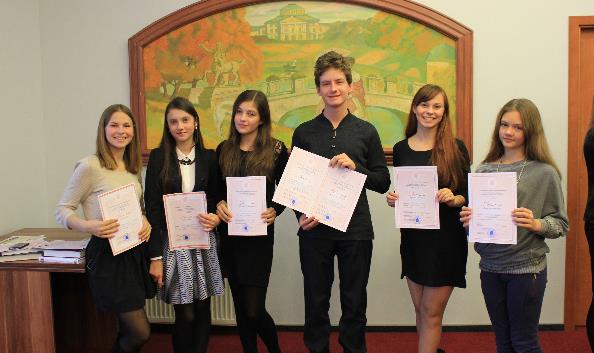 На 46-ти межрегиональных, Всероссийских и международных научных конференциях в Москве, Санкт-Петербурге,  Ярославле, Обнинске, Непецино, Ростове-на-Дону, Королёве, Сочи, Анапе
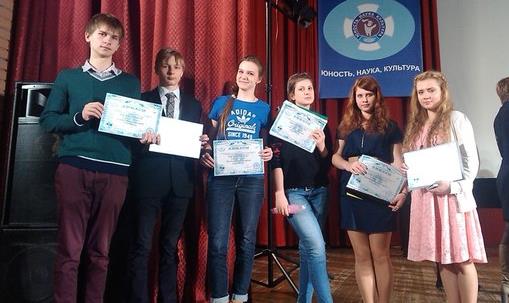 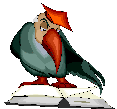 Разновозрастная среда изначально внутренне не конкурентна, не отчуждающа, не соревновательна,  ибо в ней собраны воедино разные по возрасту, по уровню и по интересам люди, готовые к взаимной помощи и заботе. 
В детско-взрослой общности, мотивированной на научно-исследовательскую деятельность  возникает  благоприятная среда  для развития как интеллектуальных способностей, так и личностных качеств детей.
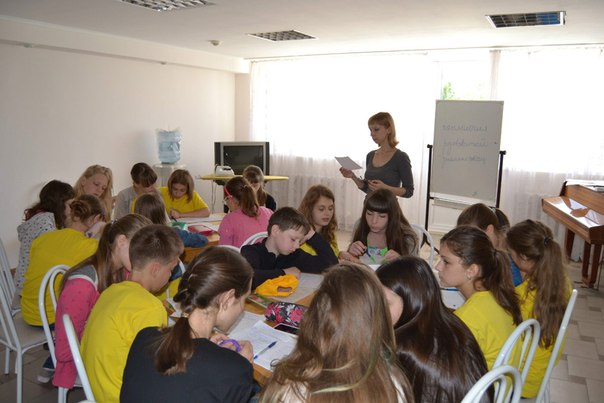 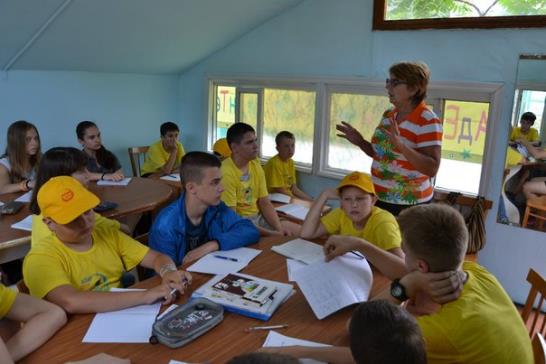 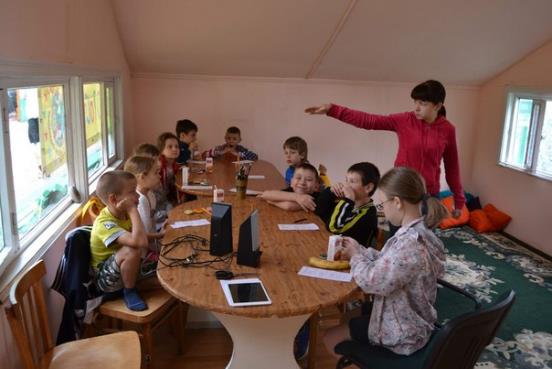 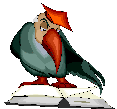 Лишь внутренняя потребность даяния даёт внутреннюю свободу человеку.
А.Остапенко
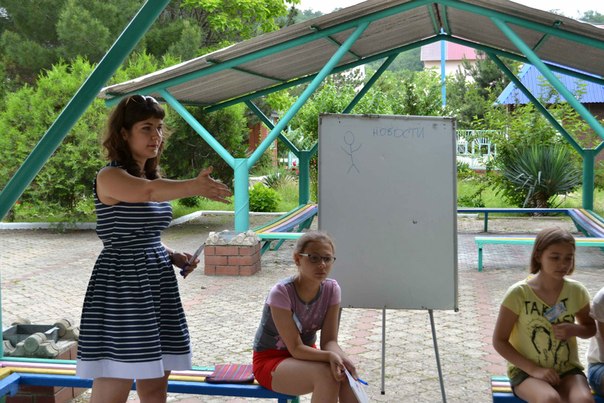 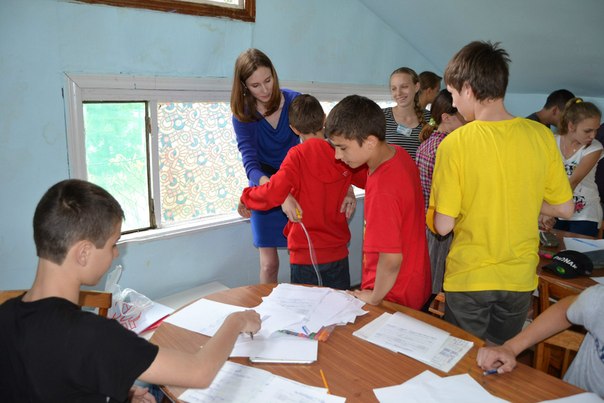 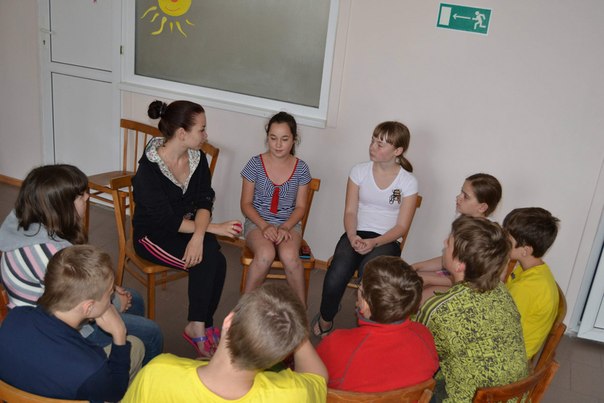 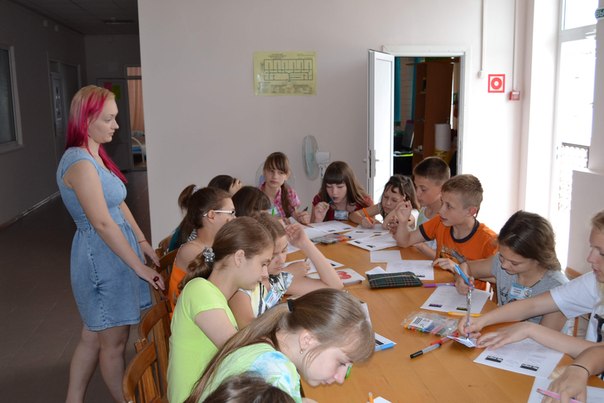 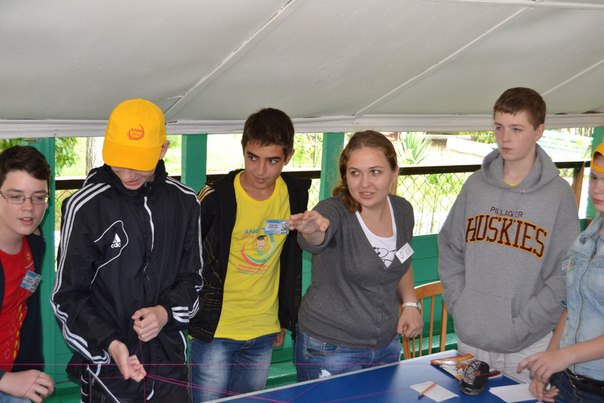 Разновозрастное научно-исследовательское  сообщество может носить:
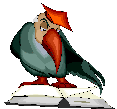 постоянный характер 
(разновозрастное объединение, работающее в течение учебного года)
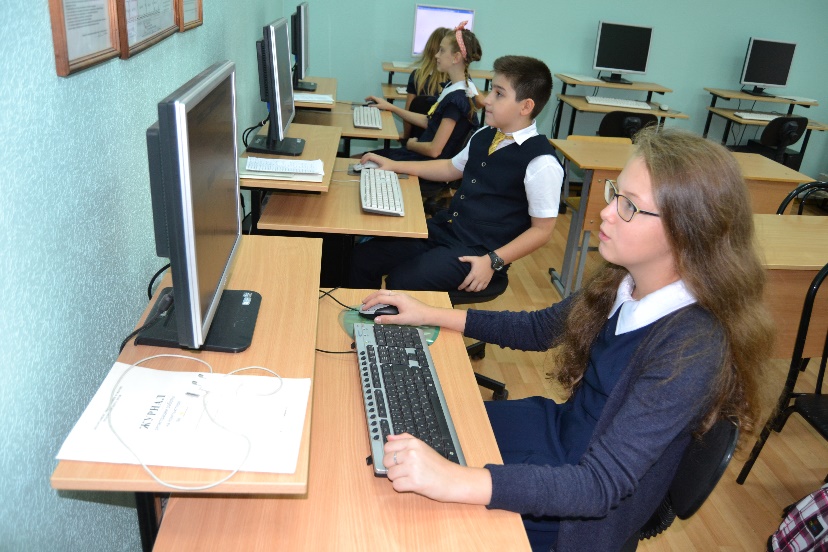 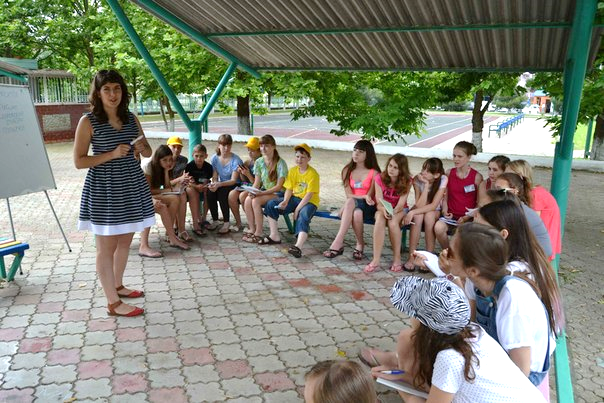 временный  характер 
(отряд в летнем профильном лагере, группа участников мастер-класса…)
Практическая значимость  и ожидаемые эффекты
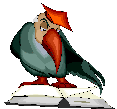 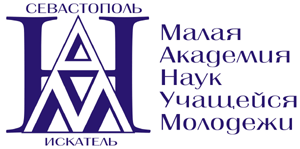 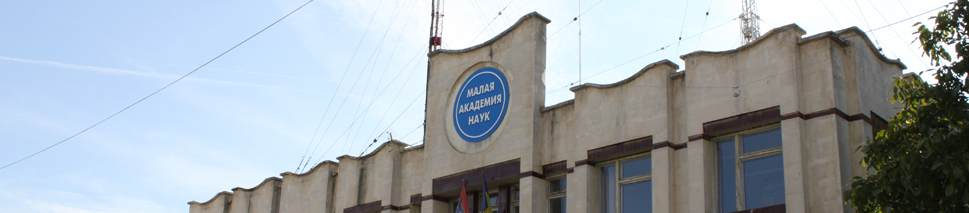 Практическая значимость  и ожидаемые эффекты
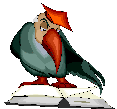 Конкурентные преимущества образовательных организаций-партнёров, участников проекта, по сравнению со школами-«одиночками» в динамично меняющейся, жёстко-конкурентной среде, требующей инновационных преобразований, постоянного поиска концептуального, технологического и других ресурсов, могут состоять в следующем:
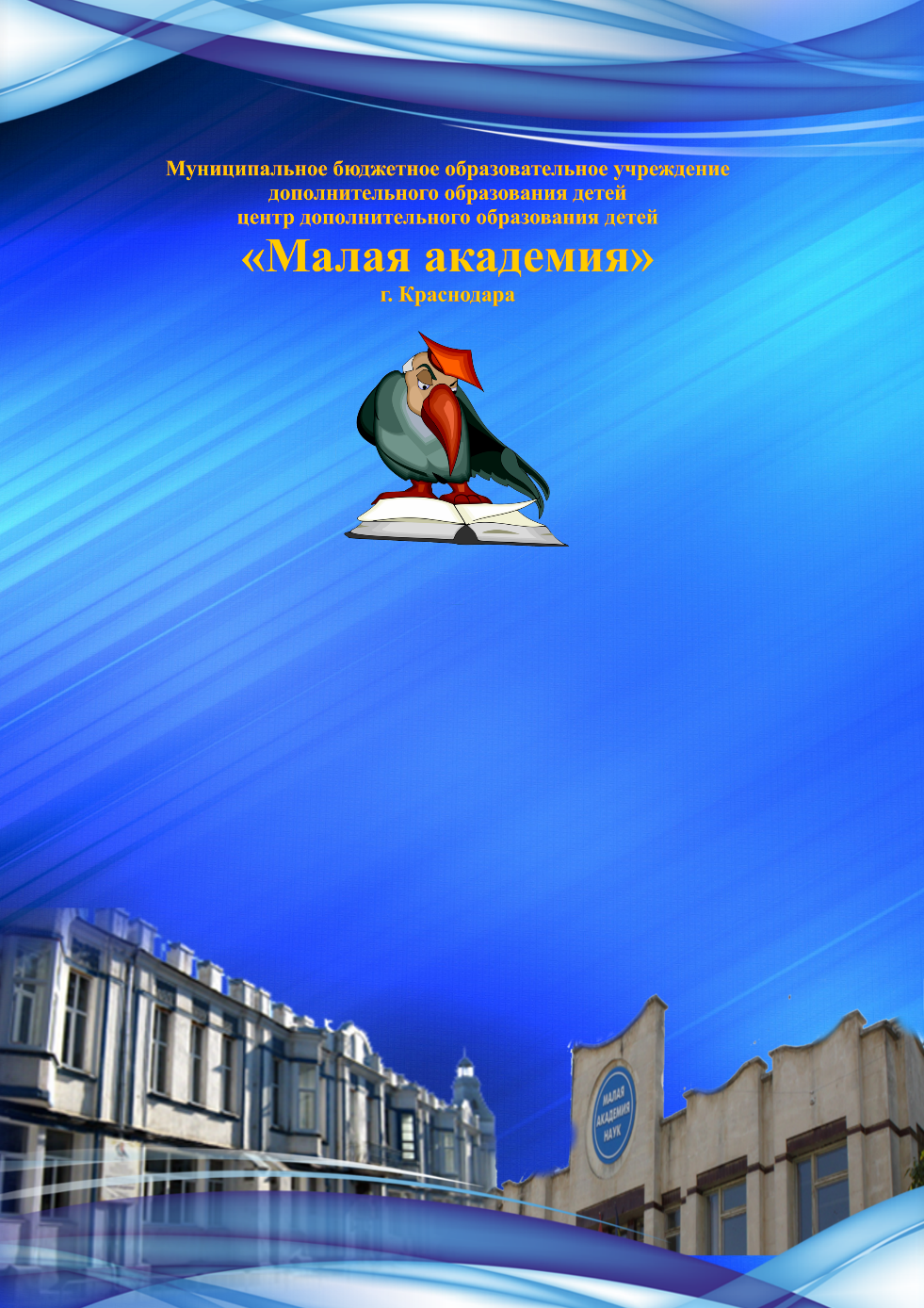 1.Обоюдная выгода различных образовательных и научных структур, участвующих в сети: вуз получает «своего» абитуриента, готового к серьёзной научно-исследовательской работе; общеобразовательная организация – положительную динамику достижений в интеллектуальных соревнованиях; благоприятные условия для развития  интеллектуальных способностей учащихся; а также школьников-тьюторов, готовых организовать исследовательское обучение и взаимообучение на уроках и во внеурочной деятельности.
2.Соотнесение различных конкретных стратегий инновационной деятельности и адаптивных типов поведения организации в меняющейся среде. 
 З.Совместное формирование «интеллектуальной продукции» по различным аспектам и направлениям инновационной деятельности, значимой для практиков и учёных  как в Краснодаре, так и в других территориях края. 
4. Создание общего Интернет-сайта сети.
Насколько реалистично осуществление данного проекта?
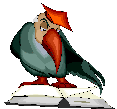 Наличие нормативно-правовой базы инновационной деятельности. 
 
Наличие результатов образовательной деятельности. 
 
Наличие  кадровых ресурсов.  
 
Наличие программно-методического обеспечения. 
 
Наличие  задела, необходимого для реализации поставленных целей. 
В рамках предыдущего инновационного проекта (МИП)  были разработаны и успешно апробированы модель педагогического уклада; методика работы в разновозрастном учебно-исследовательском коллективе; методика проведения занятий студентом-тьютором и старшеклассником-тьютором.
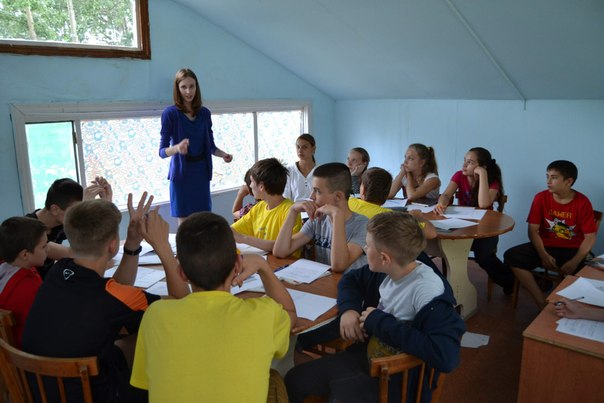 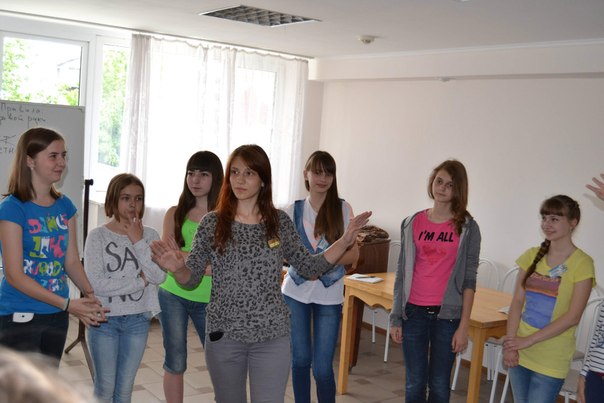 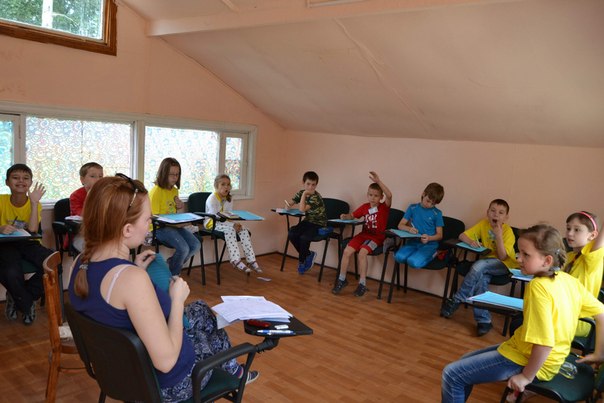 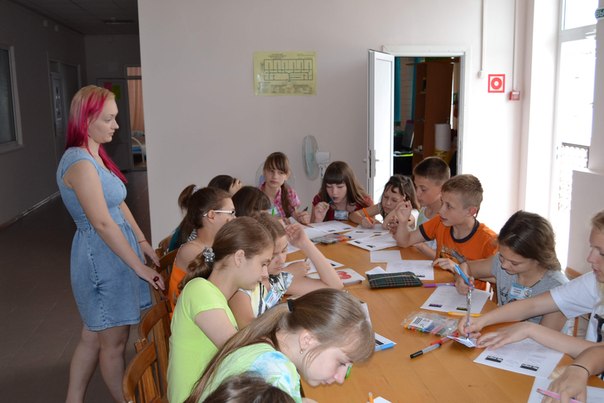 Формы  трансляции  инновационного продукта
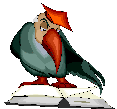 Распространение и внедрение результатов инновационного проекта в практику  может происходить через:
Этапы реализации проекта
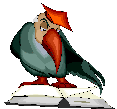 Диагностико-прогностический, организационный   этап   2014-2015   учебный год
Этапы реализации проекта
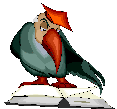 Практический  этап  2015-2016 учебный год
Этапы реализации проекта
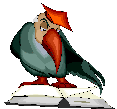 Обобщающий  этап 2016-2017 учебный год
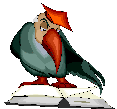 Условия, необходимые для проведения работы
1. Наличие договоров о сетевом взаимодействии участников проекта, заинтересованных в его реализации.
2. Наличие кадров (из сферы  как высшего профессионального, так и дополнительного образования), готовых  к реализации проекта и заинтересованных в  этой реализации.
3. Наличие методического обеспечения для работы с разновозрастными коллективами (технологии взаимообучения, технология подготовки учеников-консультантов, техника интеграции разноуровневого учебного материала, технологии обучения через исследование, адаптированные для школьников).
4. Согласие родителей детей, участвующих в проекте, на осуществление экспериментальной педагогической работы, а также желательно  включённость родителей в эту работу.
Бюджет проекта
Бюджетные средства (в том числе программно-целевое финансирование, гранты)  1 297 000,00 рублей
Внебюджетные средства от приносящей доход деятельности 
1 300 000,00 рублей
Диагностические методики, используемые 
для мониторинговых исследований
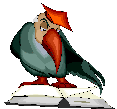 Динамика в развитии общих и творческих способностей учащихся: «Культурно-свободный тест интеллекта» Р.Кеттелла, КОТ, ГИТ,  «Прогрессивные матрицы» Равенна, тест творческого мышления П.Торренса, методика изучения детской креативности  Р.В.Овчаровой, вербальный тест творческого мышления «Необычное использование» И.С.Авериной, Е.И.Щеблановой.
Создание психологически комфортной среды, снижение уровня тревожности учащихся: тест школьной тревожности Филлипса, диагностика тревожности А.М.Прихожан, определение уровня тревожности по Ч.Д.Спилбергеру, Ю.Л.Ханину, опросник «Уровень комфортности», «Шкала социально-психологической адаптации А.К.Осницкого.
Сформированность профессиональной  направленности  и профессиональной мотивации учащихся: методика «Карта интереса» Голмштока, методика определения типа личности  Холланда, опросник «ДДО» Е.Климова.
Формирование у учащихся склонности к исследовательской деятельности, навыков исследовательской деятельности: методика «Идеальный компьютер» М.А. Холодной (модификация Н.Бачуриной), методика оценки исследовательского  поведения   учащихся А.И.Савенкова.
Выбор  учащимися индивидуальной образовательной траектории, наличие педагогических способностей: методика «ЛПП (Личный перспективный план)» Е.Климова; методика Б.Б.Коссова «Определение стиля жизнедеятельности», «Изучение педагогических способностей
Диагностические  методики  апробированы в течение 3-4 лет на количестве испытуемых не менее 200 человек, в том числе в рамках муниципальной инновационной площадки;  обладают достаточной надежностью, валидностью, достоверностью
Перечень научных и  учебно-методических 
разработок по теме проекта
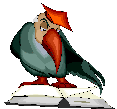 Остапенко А.А., Мишарева Н.Ю., Паскевич Н.Я., Ткач Д.С., Касатиков А.А., Хагуров Т.А. Сопряжённые образовательные системы: модели, структура, возможности // Школьные технологии. – 2012. – № 6. – С. 41-59.
Остапенко А.А., Ткач Д.С. Сопряжение систем как условие педагогизации образовательного процесса // Педагогическое образование: актуальные исследования и перспективы непрерывного педагогического образования. Мат-лы междунар. конгресса. 17-18 октября 2012 г. / Под. ред. З.М. Большаковой, Н.Н. Тулькибаевой. – Челябинск: Изд-во Челяб. гос. пед. ун-та, 2013. – С. 140-145.
Остапенко А.А., Ткач Д.С. Сопряжённая образовательная система: понятие, структура, педагогический потенциал // European Journal of Contemporary Education. 2012. Vol. (1). № 1. С. 34-39.
Остапенко А.А., Хагуров Т.А. Интеллект на службе милосердия, или Спасение через развитие // Социальная педагогика. – 2012. – № 4. – С. 89-94.
Сопряжённые образовательные системы: модели, структура, возможности. Сб. науч. тр. / под ред. А.А. Остапенко. Краснодар: Просвещение-Юг, 2012. 47 с.
Мишарева Н.Ю., Остапенко А.А., Паскевич Н.Я., Хагуров Т.А. Как учить интеллектуально и педагогически одарённых старшеклассников?//Шкiльнi технологii[Киев].- 2010.-№ 1. С.108-116.
     Мишарева Н.Ю., Остапенко А.А., Паскевич Н.Я., Хагуров Т.А. Как учить интеллектуально и педагогически одарённых старшеклассников?//Школьные технологии.2009.№ 4. – С.108-116.	
Бачурина Н.В. Психология тьюторства// Образование: взгляд в будущее. Сборник материалов Всероссийского педагогического форума. – Обнинск, 2009.
Паскевич Н.Я. Методика вовлечения школьников в объединения как средство формирования имиджа образовательного учреждения дополнительного образования// Инновационные направления в образовании. Сборник материалов Международной научно-практической конференции. Ч.IV. – Екатеринбург, УрГПУ,2009. - С.296-302.	
Паскевич Н.Я. Читательская активность как «естественное состояние ребёнка»// Современный ребёнок: эффективные технологии обучения, воспитания и развития. Сборник материалов I Всероссийской научно-практической конференции с международным участием. – СПб.: Центр поддержки инновационных технологий, 2010.  
Паскевич Н.Я. Формирование читательской активности подростков в условиях Летней филологической школы//Психология и педагогика: методика и проблемы практического применения. Сборник материалов ХIII Международной научно-практической конференции. – Новосибирск, Центр развития научного сотрудничества, 2010.		
Паскевич Н.Я. Краеведческая образовательная экспедиция как форма литературного образования и патриотического воспитания  подростков //Теория и практика патриотического воспитания. Сборник «Мир детства в пространстве Родины». Выпуск 1.  – СПб.: Центр поддержки инновационных технологий, 2010.
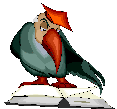 Основная педагогическая гипотеза проекта заключается в предположении того, что в условиях межшкольного научно-исследовательского Центра возможно создание разновозрастной педагогической системы с особым педагогизированным укладом взаимодействия детей и взрослых, основанным на взаимной заботе и даянии, которая позволит обеспечить преемственность индивидуальных образовательных  и профессиональных траекторий интеллектуально и педагогически одарённых учащихся.
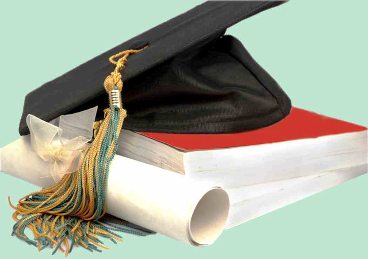 Дополнительная частная гипотеза состоит в предположении того, что педагогизация образовательного пространства межшкольного научно-исследовательского Центра через создание со-бытийной взросло-детской общности, основанной на устойчивых связях заботы и даяния, позволит детям проявлять педагогические способности и склонности.
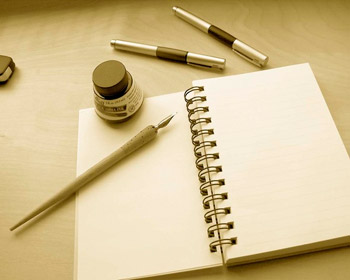